stevigheid en beweging
Door Joska de Kroon
Uitleg

Oefenen
Wat gaan we doen?
Functies van het skelet
1. stevigheid geven
2. bescherming geven
3. beweging mogelijk maken
4. vorm geven


5. maken van bloedcellen
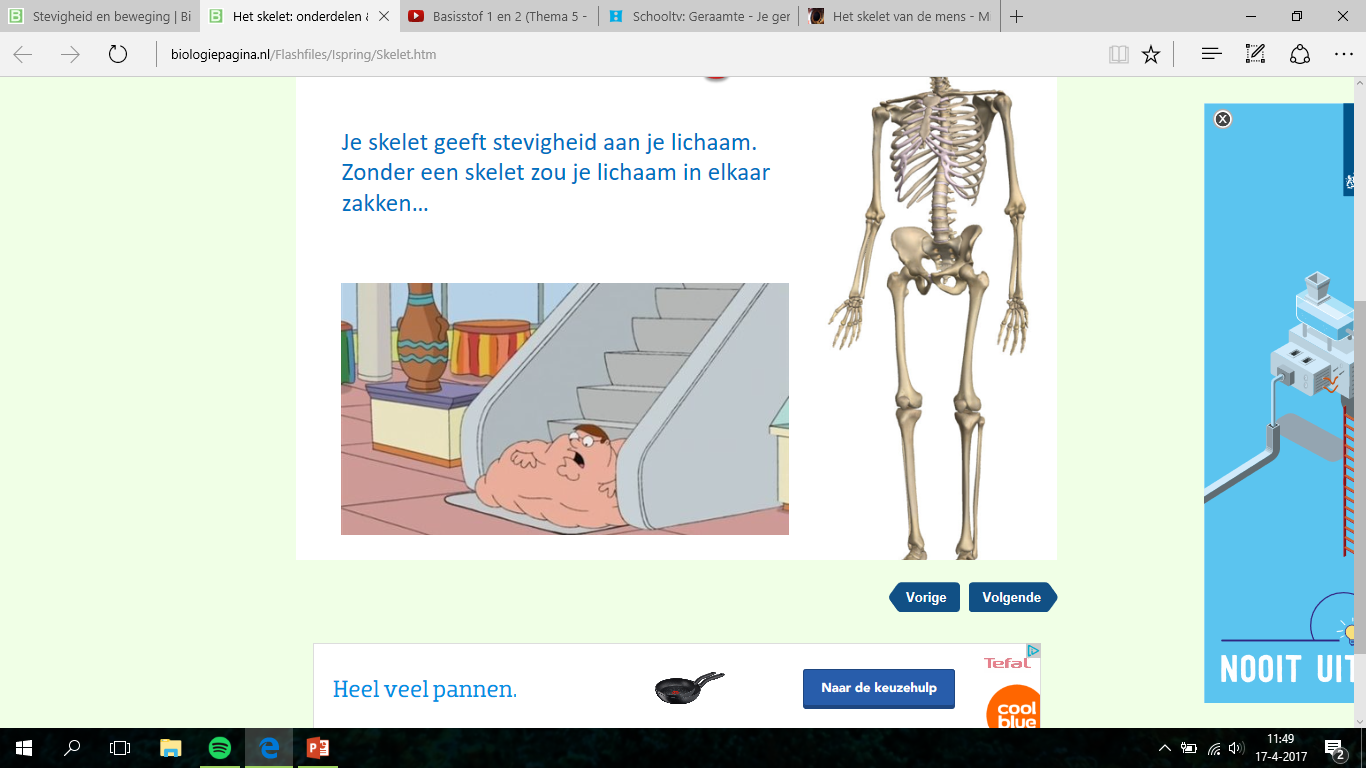 http://www.schooltv.nl/video/geraamte-je-geraamte-bestaat-uit-botten/#q=botten
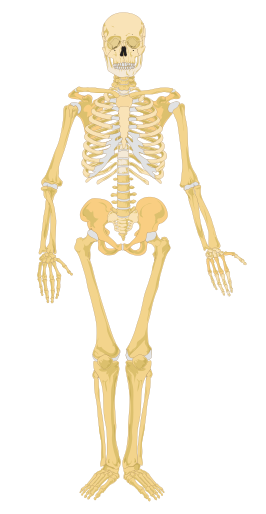 Hoofd

Romp

Ledematen
Aan het sleutelbeen zitten o.a. spieren waarmee je je arm omhoog kan bewegen. Het is het bot dat het schouderblad met het borsteen verbindt.
Aan het schouderblad zitten spieren vast, waarmee de arm naar voren en achteren kan bewegen. Ook zitten er spieren van de hals aan vast
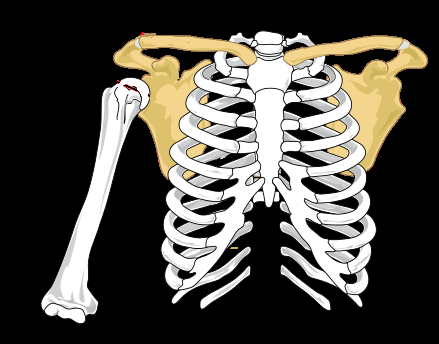 Het borstbeen is het been in het midden van de borstkas waaraan de sleutelbeenderen en de ribben vastzitten. De ribben zijn met bewegelijk kraakbeen verbonden met het borstbeen.

Het borstbeen maakt samen met de ribben de adembewegingen mogelijk.
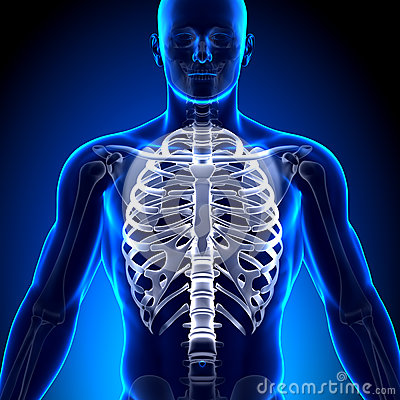 De ribben geven bescherming
Ze maken adembewegingen mogelijk.

Totaal 24 ( 12 ‘’paar’’) ribben.
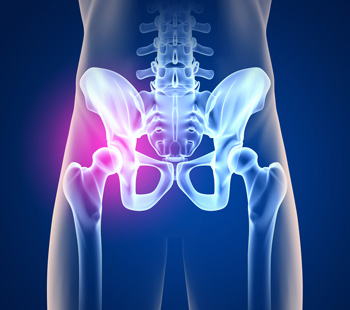 De heupbeenderen vormen samen de bekkengordel of          het bekken
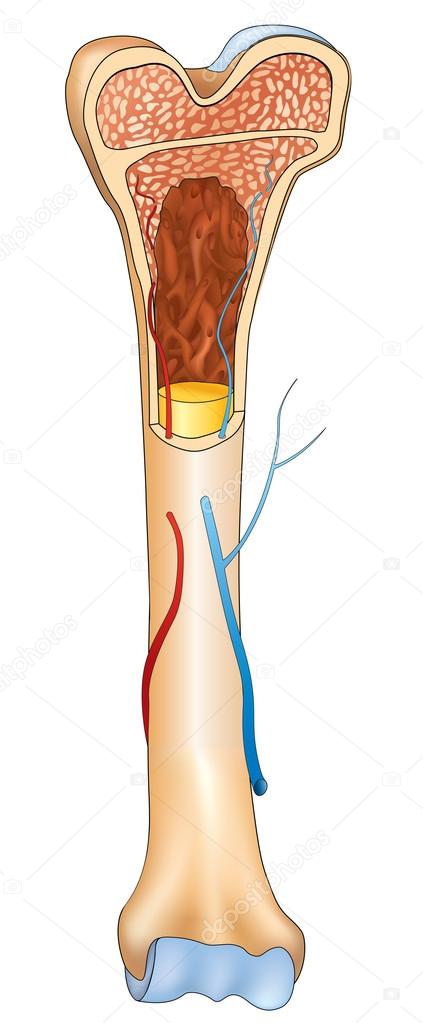 Twee typen beenderen
Pijpbeenderen
Lang en vooral in ledematen


Rood beenmerg (rode bloedcellen)
Mergholte
	- geel beenmerg ( vet)
Twee typen beenderen
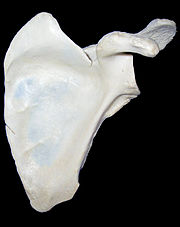 Platte beenderen

- rood beenmerg

GEEN holte en geel beenmerg
Vorm en Functie
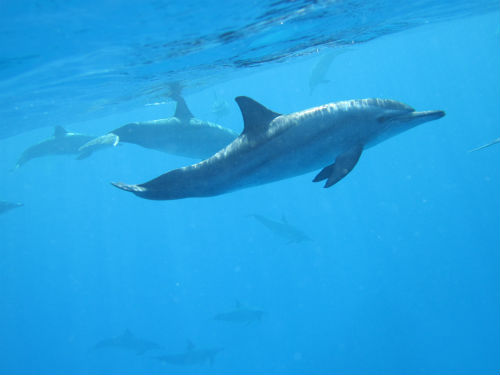 De vorm van het lichaam heeft te maken met de omgeving waarin een organisme leeft ( zijn functie).

Gestroomlijnd.
Vorm en functie
1. Zoolganger		2. teenganger		3. hoefganger
Welke botten zijn er?
Voor jezelf oefenen

http://mijnbiologie.weebly.com/--het-skelet-van-de-mens.html